Università degli Studi di Trieste  

TFA A059 Tirocinio Indiretto  
 Elena Canel
I fenomeni sismici
Livello degli apprendimenti nella classe

Vista la necessità di fare percorsi semplificati per la presenza di due alunni con dislessia grave, è consigliato l’uso di molte immagini (*) 


Obiettivo didattico particolare

 classificazione onde sismiche
 cause e distribuzione dei terremoti 
 utilizzo simulatori on-line
Motivazione

“Diffondere informazioni scientifiche aggiornate e tali da consentire una conoscenza approfondita del territorio è il miglior strumento per avviare strategie di prevenzione e riduzione dei rischi naturali.”

                                  Progetto Edurisk
Preconoscenze


 concetti di forza ed energia (fisica)

 fluidi

 rocce e minerali

 struttura interna della Terra

 teoria delle placche
Percorso


Terremoto: una definizione
Perché avvengono i terremoti?
Un indizio dalla loro distribuzione


Movimento delle placche: perché?
Terremoti tettonici: modello del ritorno elastico


Onde sismiche: una classificazione


Misurare un terremoto: alcuni esempi
Ma i terremoti si possono prevedere?
(*) Durante la presentazione utilizzerò immagini a scopo evocativo, descrittivo ed emozionale.

A ogni immagine cercherò di collegare un concetto da ricordare e a ciascun ragazzo “affiderò” una delle immagini utilizzate.

Inoltre ho inserito all’interno del percorso video e piccoli esperimenti pratici.
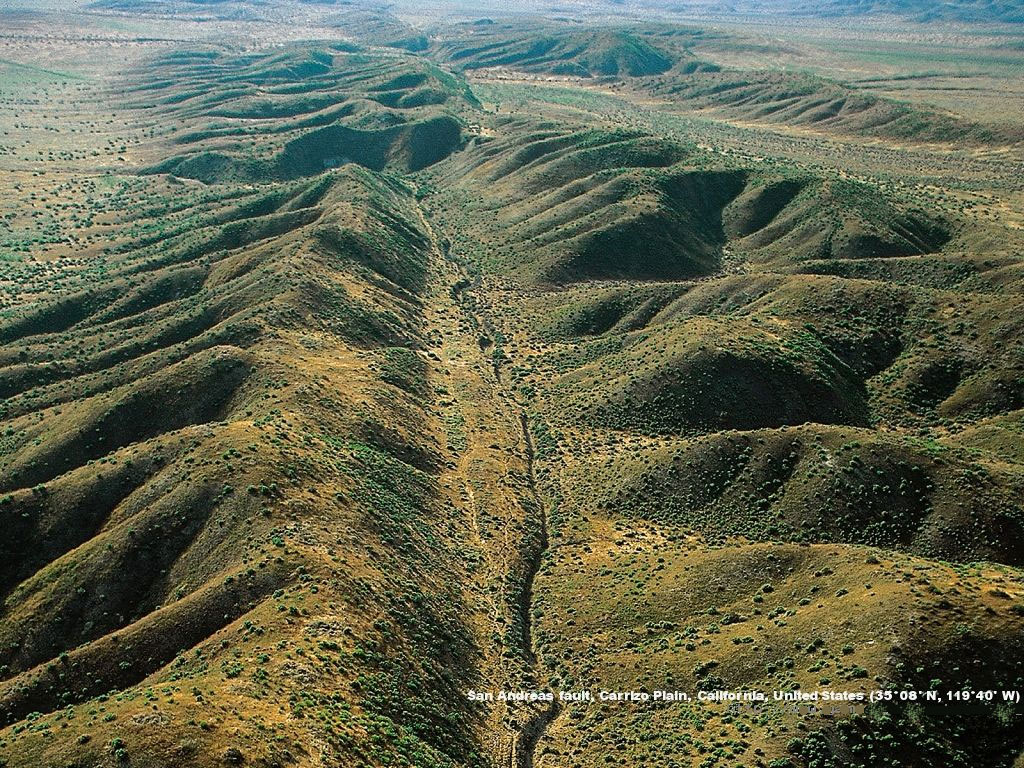 I fenomeni sismici
Se dico terremoto…tu cosa dici?
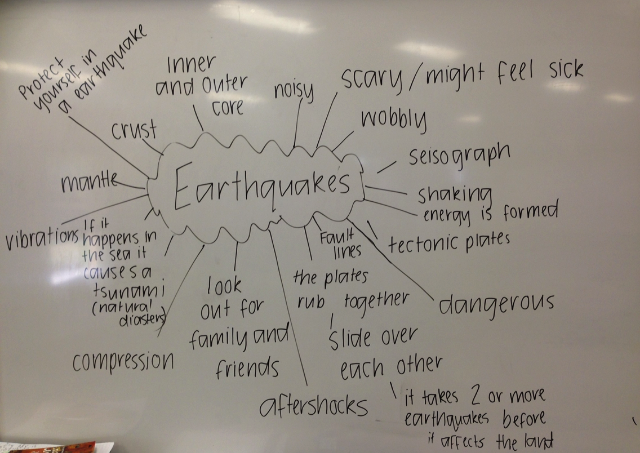 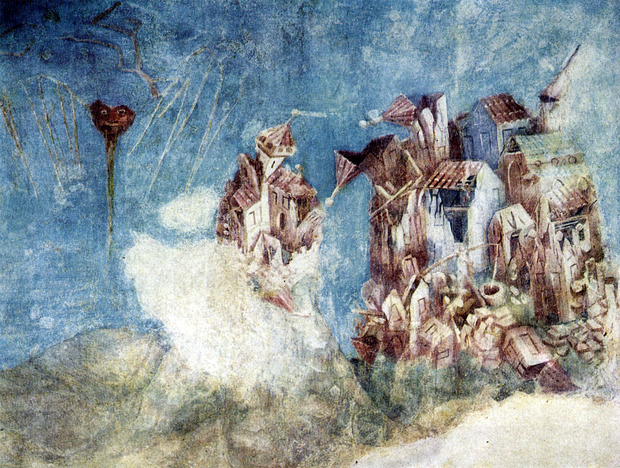 La parola terremoto deriva dal latino  terrae motus cioé  "movimento della terra“.  


Consiste in una serie di vibrazioni o oscillazioni improvvise, rapide e più o meno potenti, della crosta terrestre.


Queste vibrazioni sono provocate dallo spostamento o dalla rottura improvvisa di una massa rocciosa nel sottosuolo.
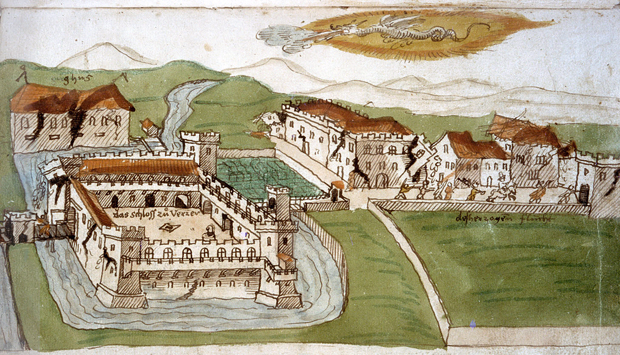 Si tratta di un fenomeno naturale: in Italia ci sono circa 300 terremoti all’anno, ma ne percepiamo molti meno.
http://www.nationalgeographic.it/ambiente/disastri-naturali/2014/09/25/foto/cento_citt_mille_ricostruzioni-2307768/5/#media
Cosa provoca la rottura e spostamento delle masse rocciose responsabili delle vibrazioni?
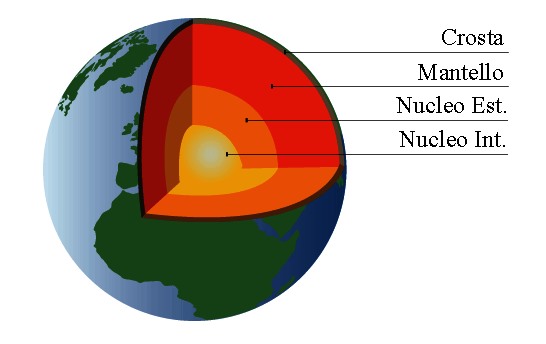 Nucleo
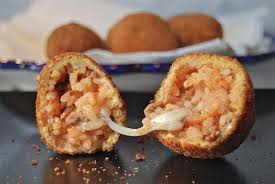 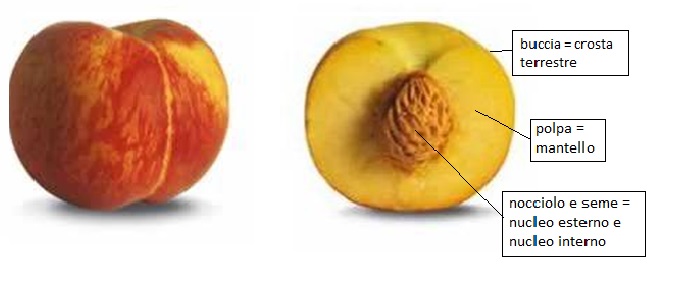 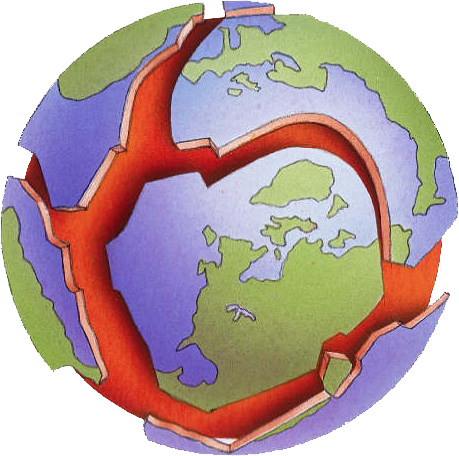 La crosta terrestre insieme allo strato superiore del mantello forma la litosfera.

Essa è suddivisa in placche, in continuo movimento anche se lentissimo.
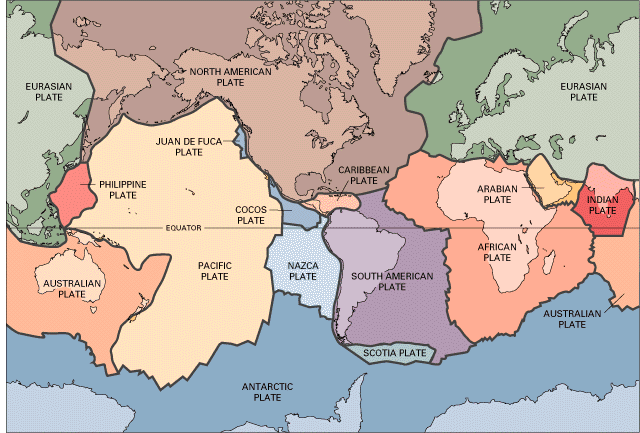 Dalla diffusione dei terremoti un indizio sulle loro cause
[Speaker Notes: Mappa delle placche a cui sovrapporre distribuzione eruzioni e sismi]
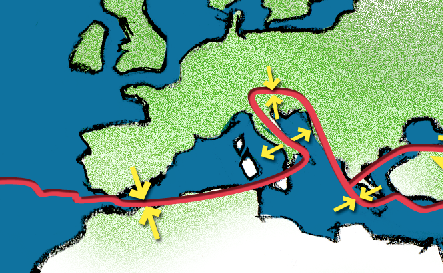 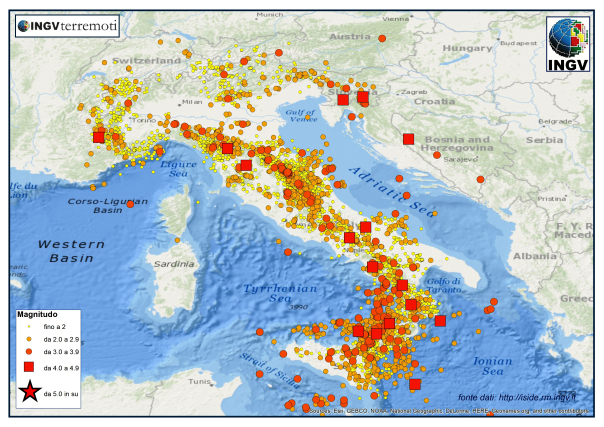 Questa mappa viene aggiornata dall’Istituto Nazionale di Geofisica e Vulcanologi. 
Qui un’utile infografica.
[Speaker Notes: Collegamento alla mappa dell’INGV interattiva, Infogravi sull’Italia in Linx- http://issuu.com/sandrasoi/docs/pea_rischiosismico]
Un terremoto può essere provocato da:

 le eruzioni vulcanicheterremoti vulcanici  (es.: Fukushima in Giappone, 2013);





le forze geologiche legate al movimento tra le placche della litosfera terremoti tettonici (es.: Nepal, 2015;



 crollo del tetto di una grotta (nelle zone carsiche).
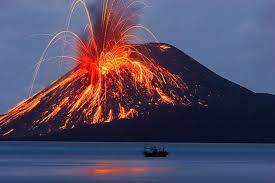 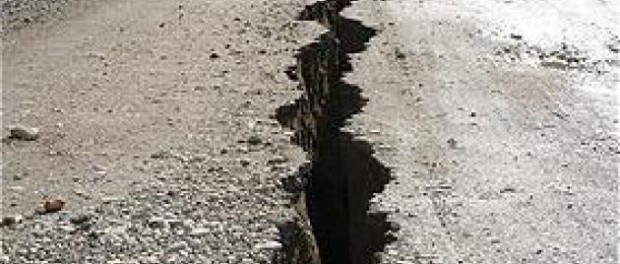 Perché queste placche si muovono?
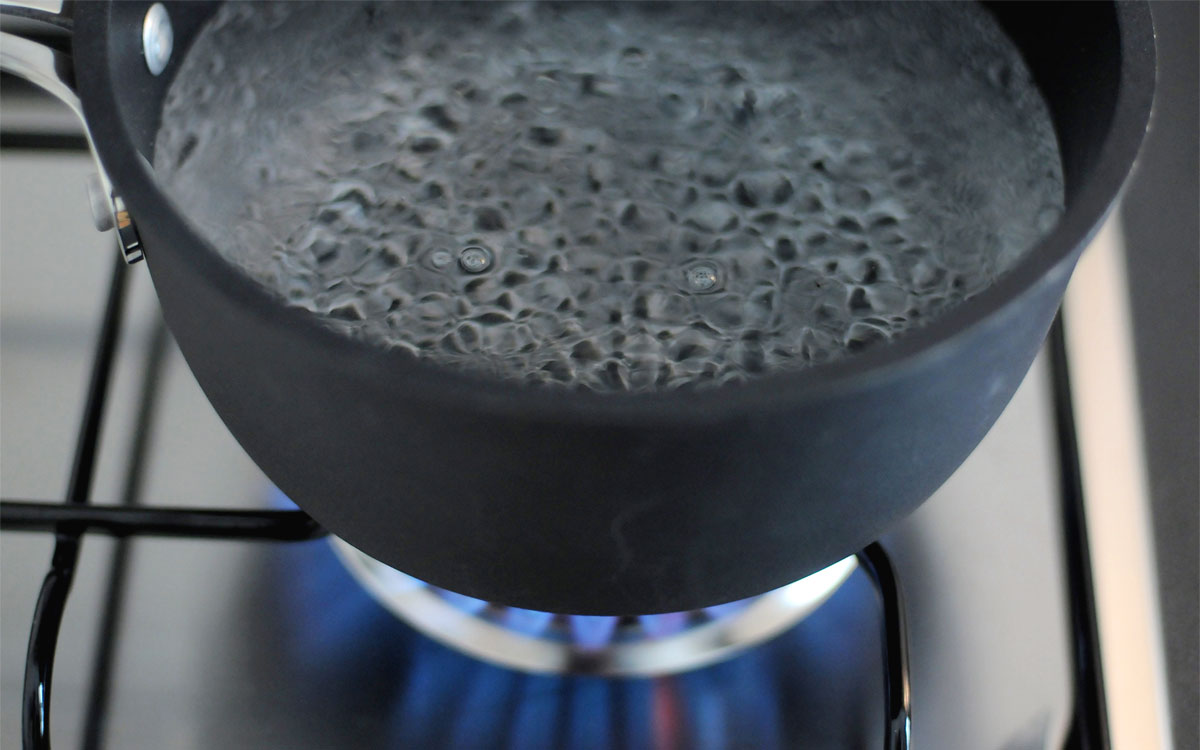 La causa del loro movimento sono i moti convettivi dello strato fuso di mantello sottostante.
[Speaker Notes: Spezzone di documentario che illustra i moti convettivi]
Che legame hanno questi movimenti delle placche con i terremoti?
Ogni materiale, quindi anche una roccia, sottoposto a uno stress reagisce deformandosi, in maniera temporanea o permanente.
 

 Inizialmente abbiamo un comportamento elastico: significa che quando la forza non viene più applicata il corpo ritorna allo stato naturale.


Se però continuiamo ad applicare  la forza il corpo incomincerà a deformarsi in maniera permanente, si dice che ha un comportamento plastico.
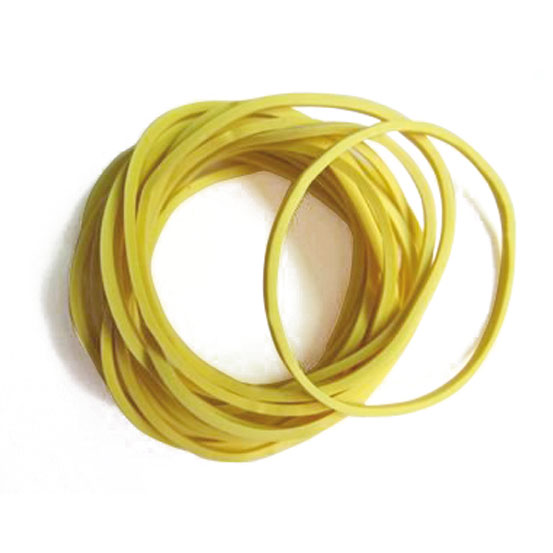 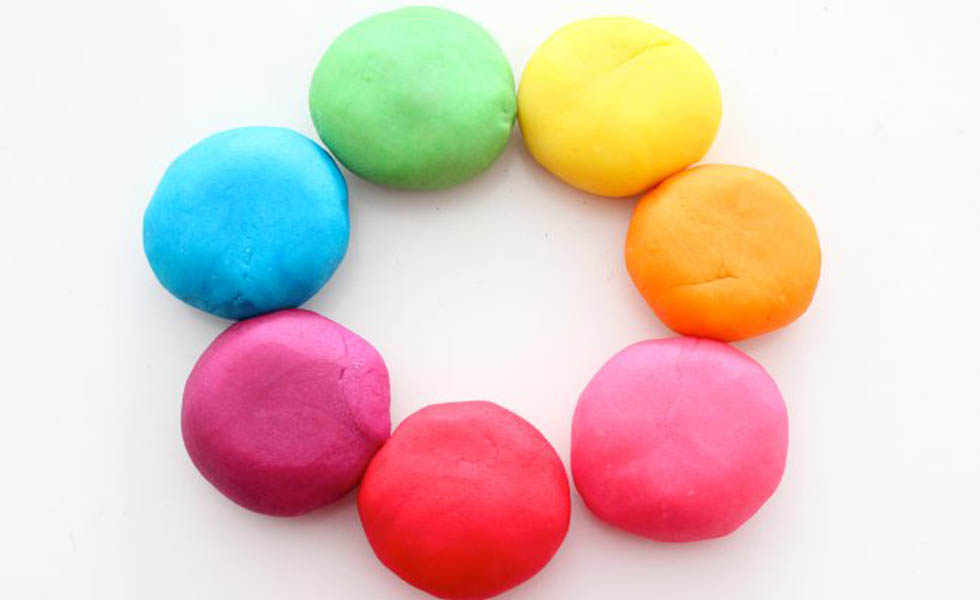 [Speaker Notes: Video rocce elastiche https://www.youtube.com/watch?v=HPRLrk7UFbQ&feature=player_embedded cliccando sull’elastico]
E se aumentassimo ancora la forza applicata al nostro corpo, cosa potrebbe succedere?
Il nostro corpo ad un certo punto non ce la farà più a sopportare lo stress e si spezzerà, rilasciando energia.
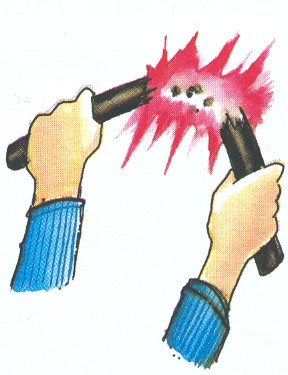 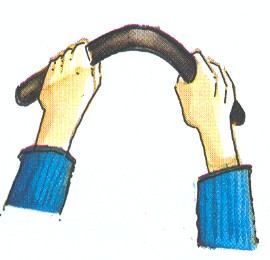 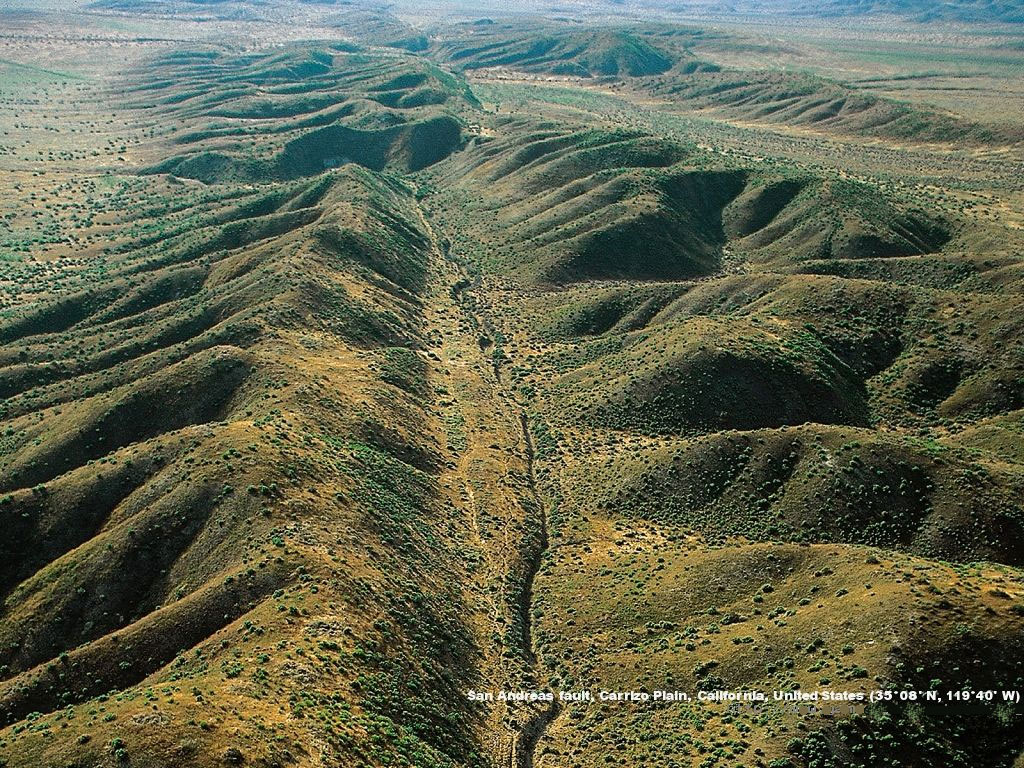 Nel caso della roccia la frattura che si crea si chiama faglia e l’energia liberata è il terremoto.
[Speaker Notes: Video Elastic Rebound and plate tectonics, IRIS, bastone che si spezza]
Dal punto in profondità in cui è avvenuta la frattura, detto ipocentro, l’energia si propaga in tutte le direzioni sotto forma di onde sismiche .

Il punto sulla superficie terrestre che sta sulla verticale dell’ipocentro si dice epicentro.
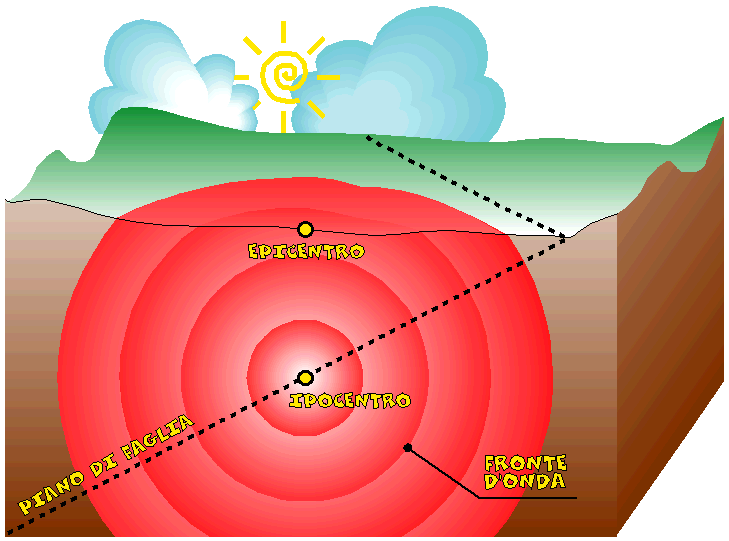 Quindi dove le placche si scontrano e si formano delle subduzioni o dove scorrono lungo un piano di faglia già esistenti le masse rocciose si comprimono e  si deformano accumulando energia.





 
Quando tale energia supera un valore soglia le rocce si fratturano, creando una nuova faglia e liberando energia, provocando così quelli che noi chiamiamo terremoti.
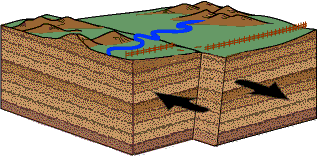 Le onde sismiche sono tutte uguali?
Abbiamo varie tipologie di onde sismiche a seconda del rapporto tra direzione di propagazione dell’onda e la direzione in cui essa fa muovere le rocce.
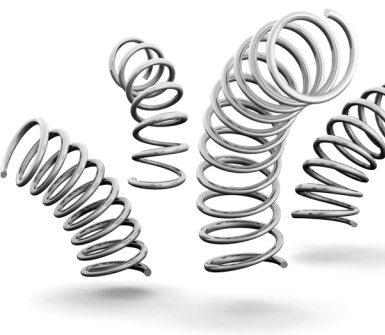 [Speaker Notes: Simulatore Onde P ed S
Video molla…spiegazione esperimento!]
Le onde P o primarie sono le più veloci (tra i 18000 e i 36000 Km/h) e si propagano dall’ipocentro in tutte le direzioni. 

Fanno vibrare il terreno parallelamente alla loro direzione di propagazione. 






Come in un organetto solidi e liquidi si comprimono e dilatano.
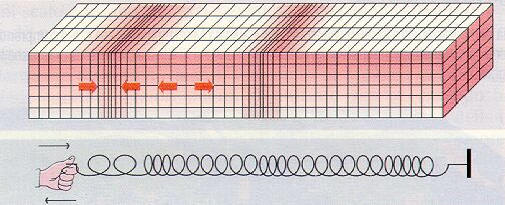 Le onde S o secondarie sono più lente delle P (da 14000 a 29000 Km/h) e si propagano solo nei solidi. 









Sono dette anche trasversali perché fanno oscillare il terreno in direzione perpendicolare rispetto alla loro direzione di propagazione.
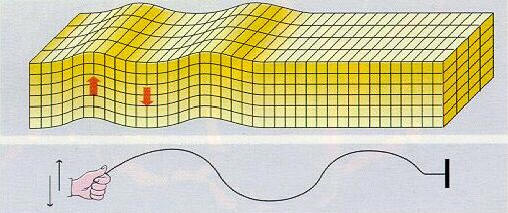 Abbiamo poi le onde superficiali che si propagano a partire dall’epicentro. Tra queste ricordiamo le onde L o di Love che seppur piuttosto lente (12000 Km/h) provocano danni piuttosto ingenti.

Infatti si propagano perpendicolarmente alla direzione di propagazione dell’energia producendo delle vibrazioni lungo il piano orizzontale.
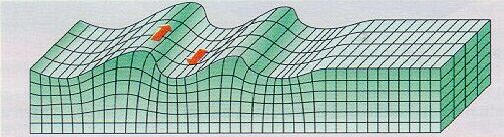 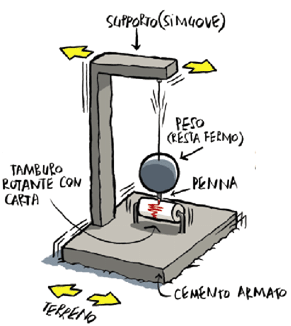 Queste onde vengono registrate da dei sismografi e
il grafico che si ottiene è detto sismogramma
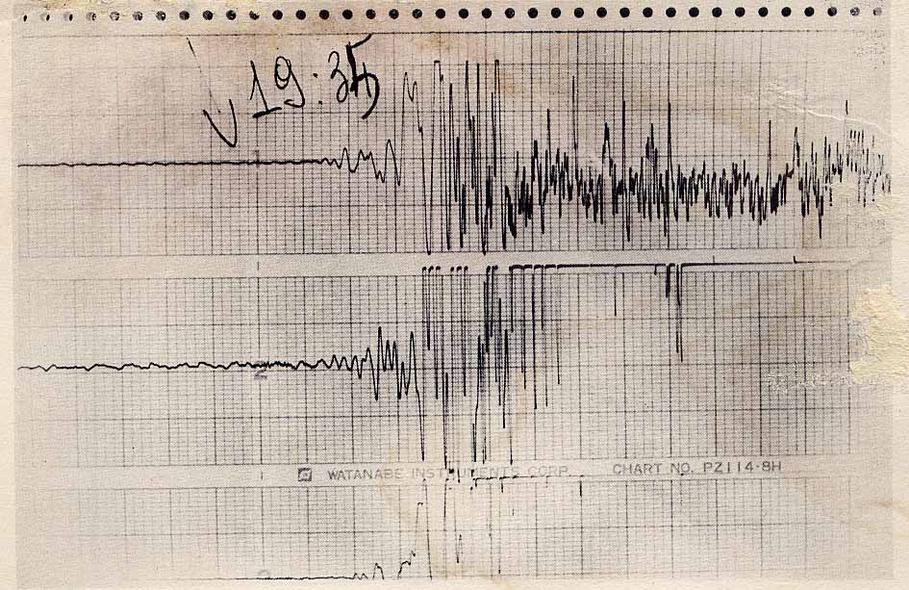 Si tratta di una rappresentazione delle onde sismiche che si sono succedute durante il terremoto.
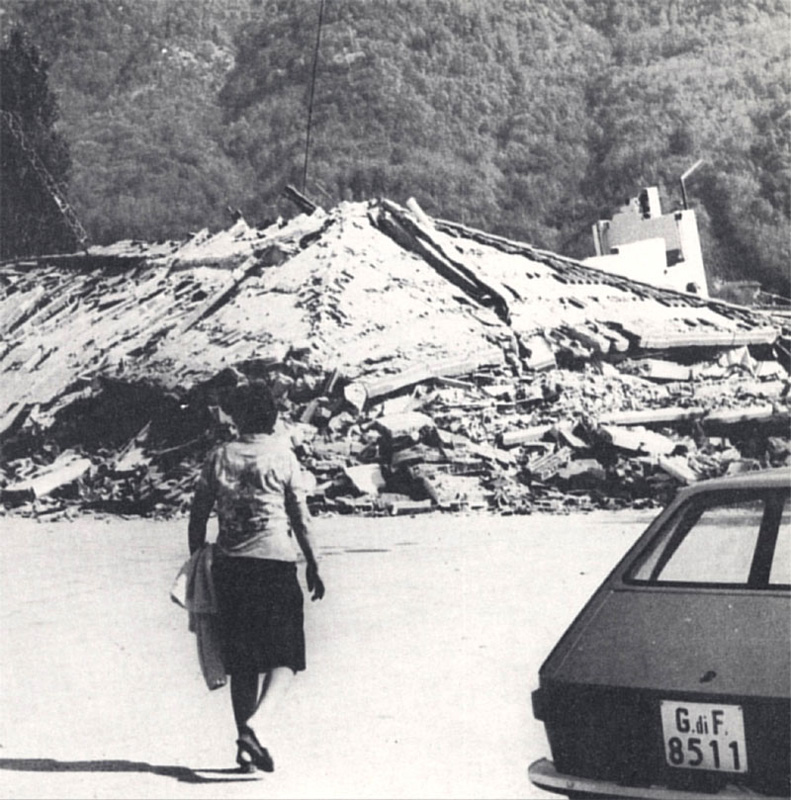 Per descrivere e misurarel’intensità e la gravità di un terremoto possiamo utilizzare due scale
La scala Mercalli valuta un terremoto a posteriori, in base ai danni che ha provocato sulla superficie terrestre. Si tratta di una scala che va da 1 a 12 gradi.



La scala Richter invece misura l’energia sprigionatasi durante il terremoto, indipendentemente dai danni. Misura l’energia in magnitudo, da 1 a 9.
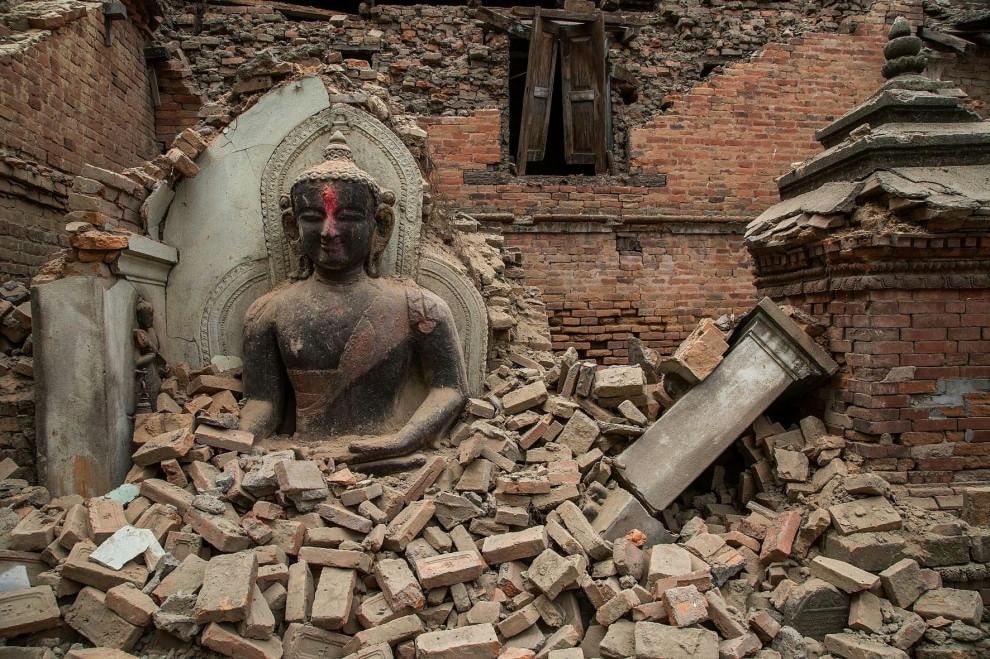 Nepal
25 Aprile 2015

Magnitudo 7,9 sulla scala Richter
IX/X ° scala Mercalli
[Speaker Notes: http://www.cosmeo.com/braingames/makeaquake/index.cfm?title=Make%20a%20Quake simulatore online di terremoti cliccando sull’immagine]
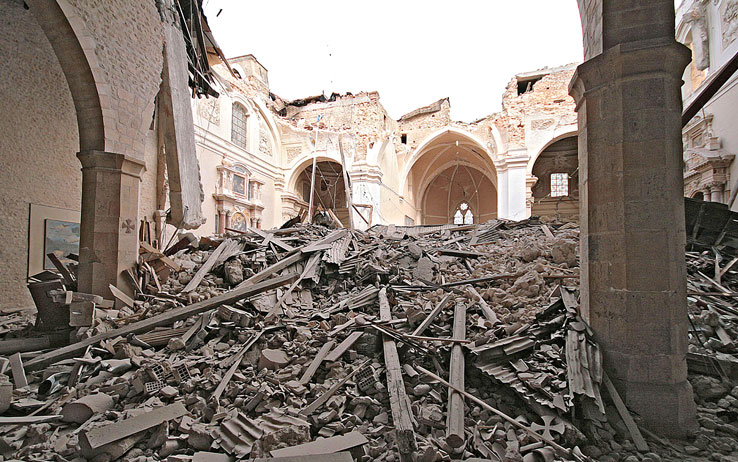 L’Aquila, 
6 Aprile 2009

Magnitudo 5,9 sulla scala Richter
VIII/IX ° della scala Mercalli
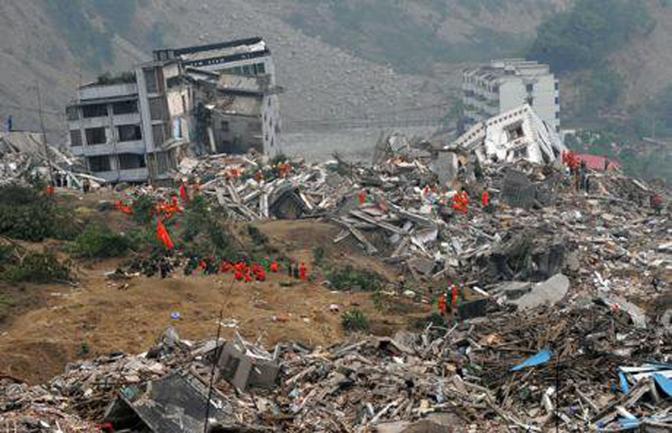 Port-au-Prince, Haiti
12 Gennaio 2010

Magnitudo 7 scala Richter
IX° scala Mercalli
[Speaker Notes: http://www.insidedisaster.com/experience/Main.html sull’immagine, collegamento Web Doc]
Magnitudo 6,4 sulla scala 
Richter
X° scala Mercalli

Friuli,
6 Maggio 1976
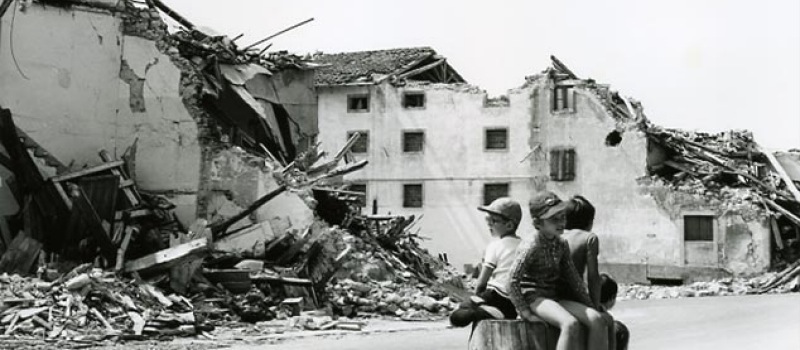 I terremoti si possono prevedere?
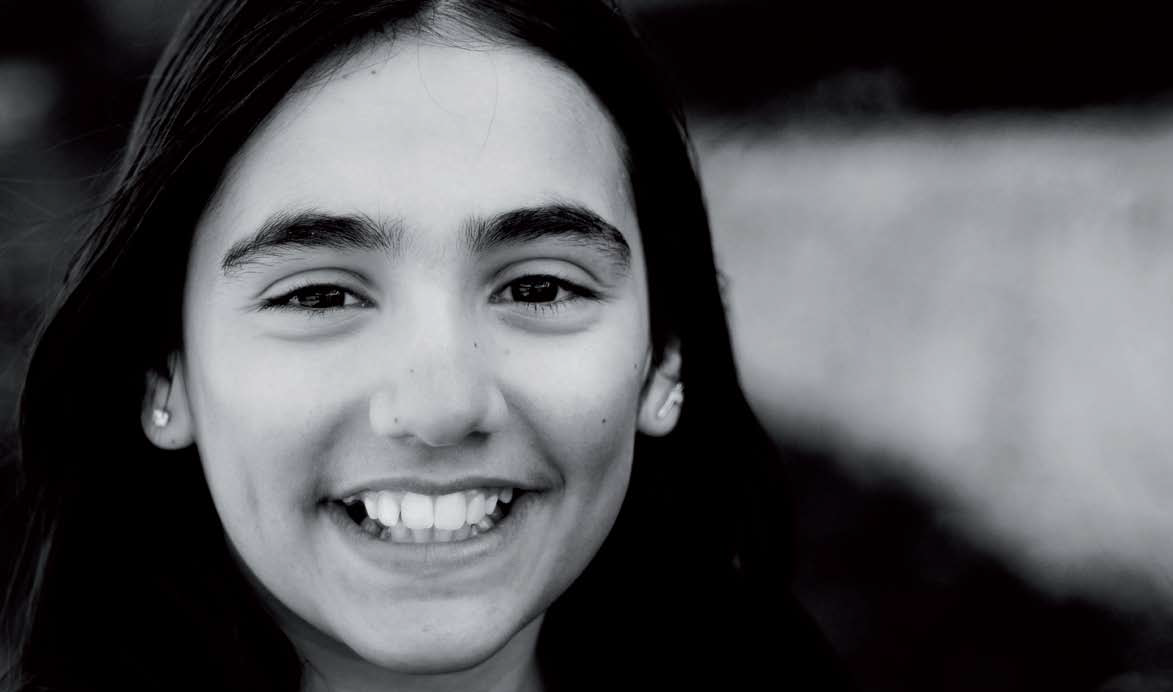 Non chiamatemi terremoto!
Progetto Edurisk –Formicablu -Etnos
[Speaker Notes: Sull’immagine video intero, sulla scritta trailer]
FONTI

IRIS – Incorporated Research Institute for Seismology - http://www.iris.edu/hq/
Geolab Pisa - https://sites.google.com/site/geolabpisa/approfondimenti/terremoti

Laboratorio con le molle http://www.seplessons.org/node/110

BBC  http://news.bbc.co.uk/2/hi/science/nature/7533950.stm
https://www.youtube.com/watch?v=ryrXAGY1dmE

National Geographic - https://www.youtube.com/watch?v=RIzDxmkoH-U

Simulatori 
http://environment.nationalgeographic.com/environment/natural-disasters/forces-of-nature.html?rptregcta=reg_free_np&rptregcampaign=2015012_invitation_ro_all#

http://www.cosmeo.com/braingames/makeaquake/index.cfm?title=Make%20a%20Quake

Sito  Professor Roberto Sconocchini http://www.robertosconocchini.it/discipline-scienze.html

Rischio sismico in Italia – Linx Magazine - http://issuu.com/sandrasoi/docs/pea_rischiosismico
Progetti
Edurisk –http://www.nonchiamarmiterremoto.it/Non_chiamarmi_terremoto/home.html
Inside a disaster Haiti http://insidedisaster.com/haiti/interactive-gallery-haiti-earthquake